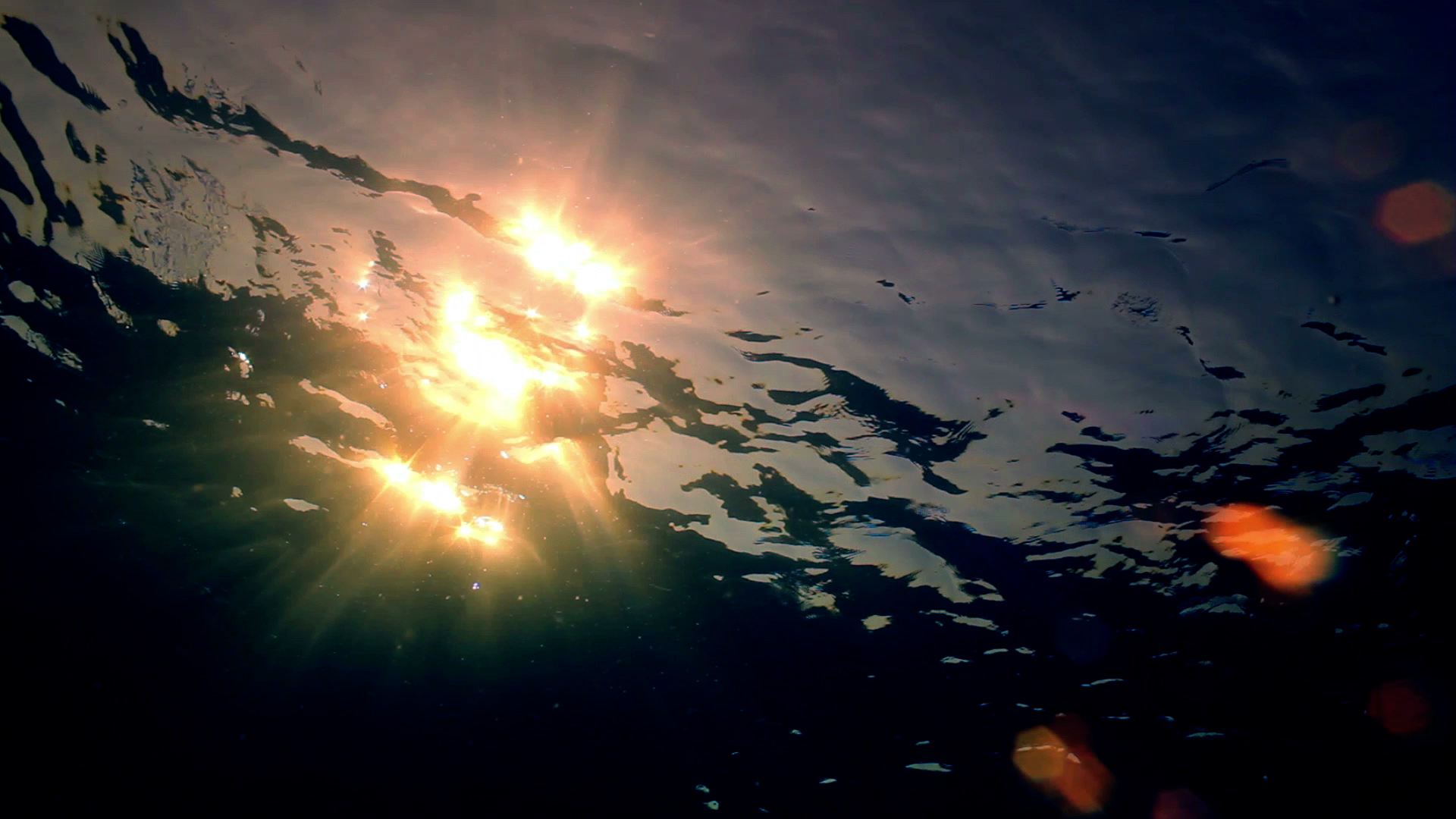 Det organiske fingeraftryk I havet
Modul 4: UV/VIS
Lys og stråling
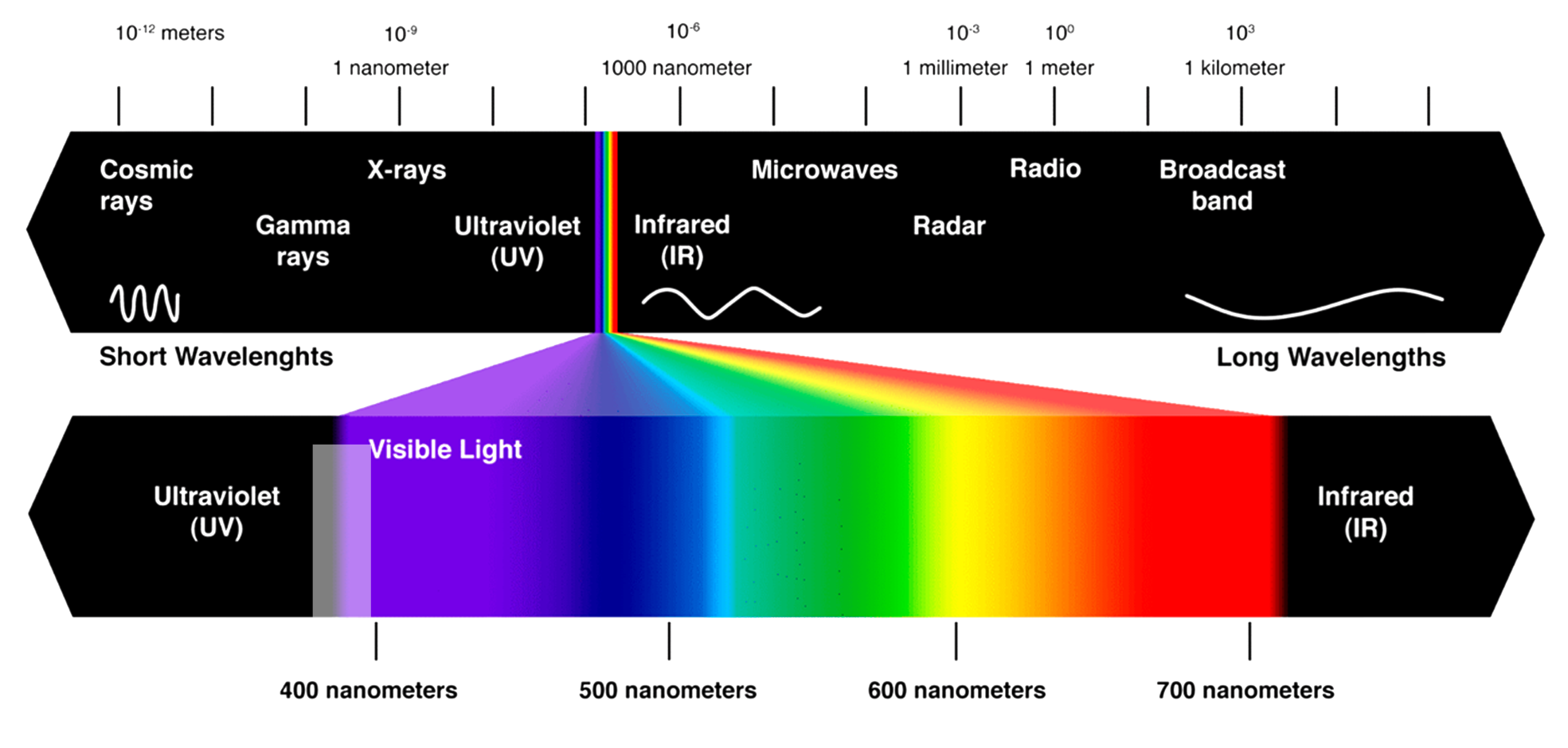 verdensmålene.dk
28-02-2022
|  2  |
[Speaker Notes: Lys spektrum: https://www.once.lighting/wp-content/uploads/2020/08/spectrum.png]
Den menneskelige opfattelse
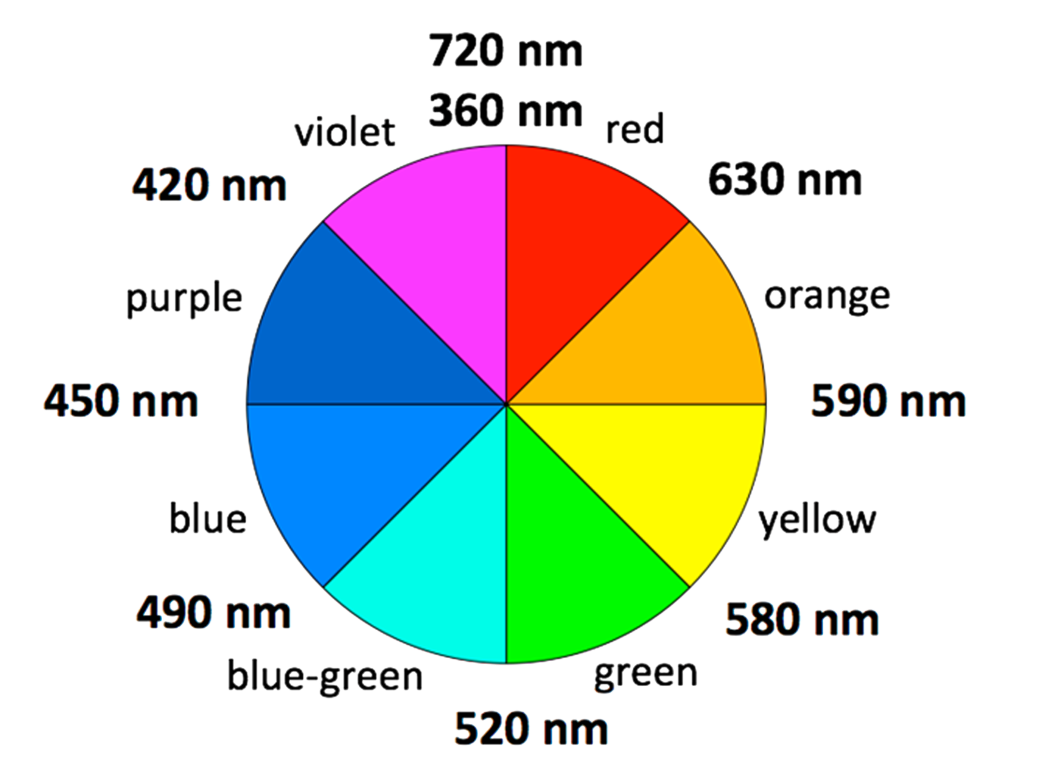 verdensmålene.dk
28-02-2022
|  3  |
[Speaker Notes: Farvecirkel: https://en.wikibooks.org/wiki/File:Color_wheel_wavelengths.png]
Spektroskopi
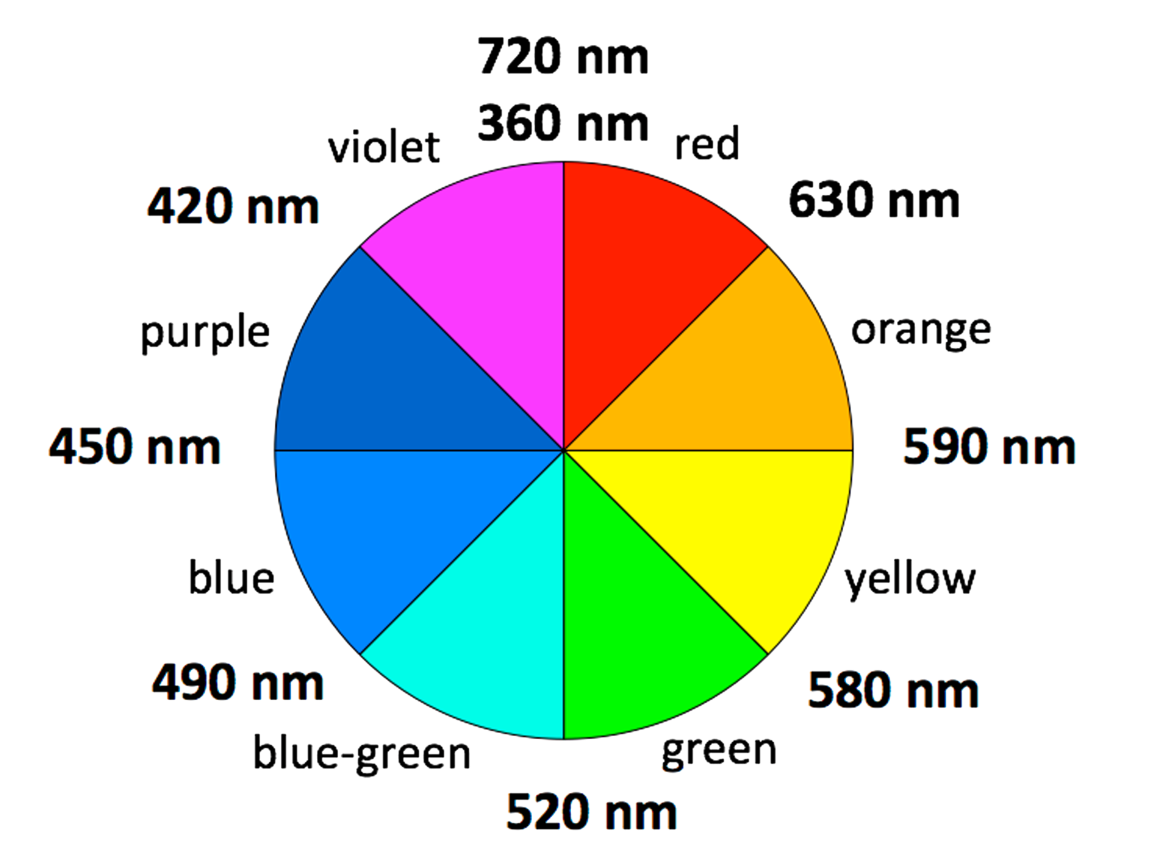 Udfordring: Hvad, vi ser, er det lys, som molekylerne ikke kan absorbere.
Man kan derfor ud fra farvecirklen forudse cirka, hvor absorbans-bølgelængden ligger.
verdensmålene.dk
28-02-2022
|  4  |
Molekyler og farver
Konjugerede bindinger (Tommelfingerregel, 8 eller flere får farve) 
         Eksempel – Beta-karoten 


Chromofore grupper (stor effekt på farve)

 -NO2 	 -NO		-N=N-		-N=CH-

    Carbonyl	         Nitro	Nitroso		 Azo		Azomethin

Auxochrome grupper (lille effekt på farve)
       -OH	-NH2 	-Cl	-Br	-I
             Hydroxy	Amino	Chlor	Brom	Iod
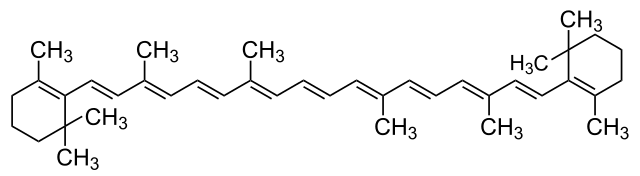 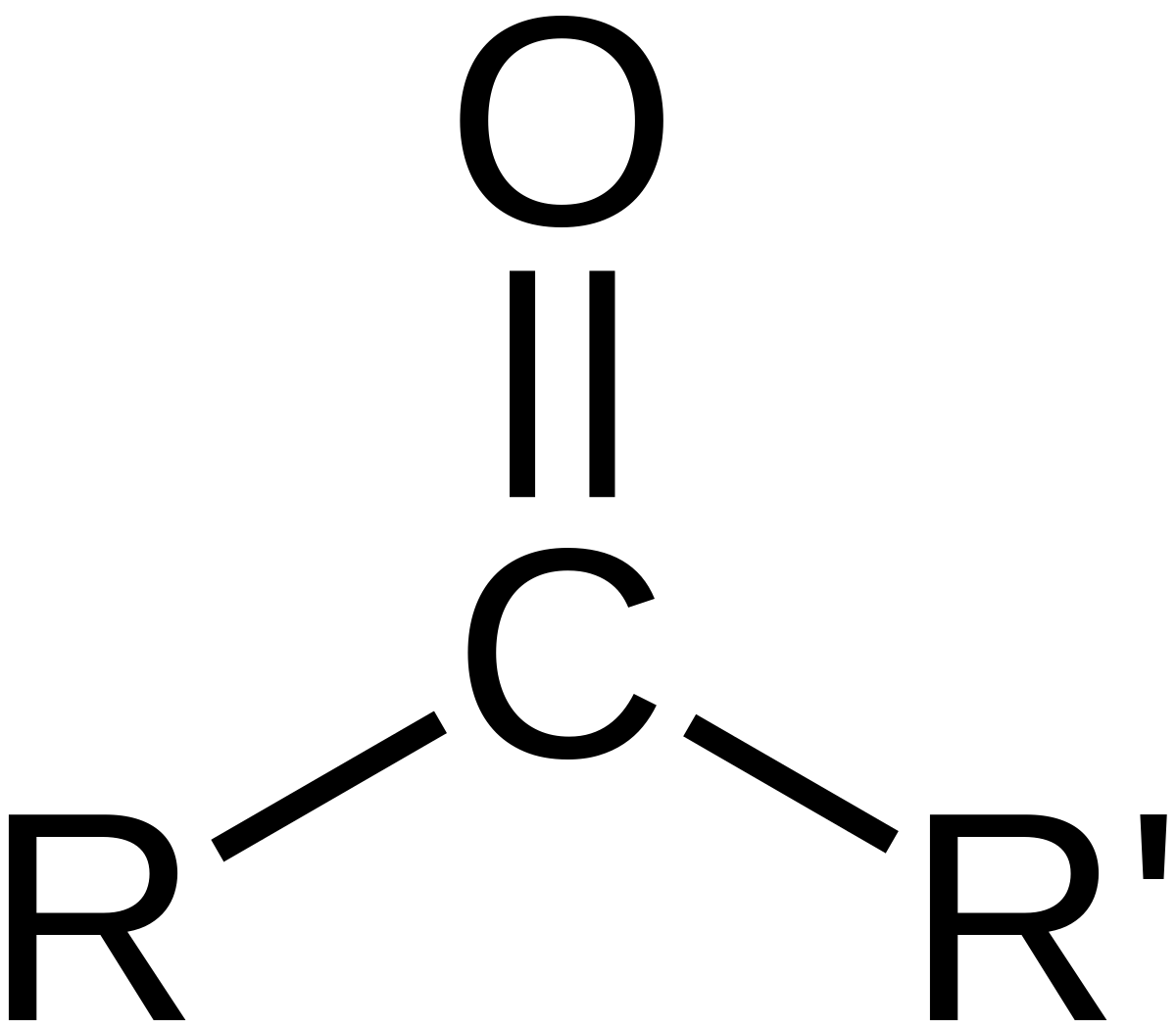 verdensmålene.dk
28-02-2022
|  5  |
UV/VIS
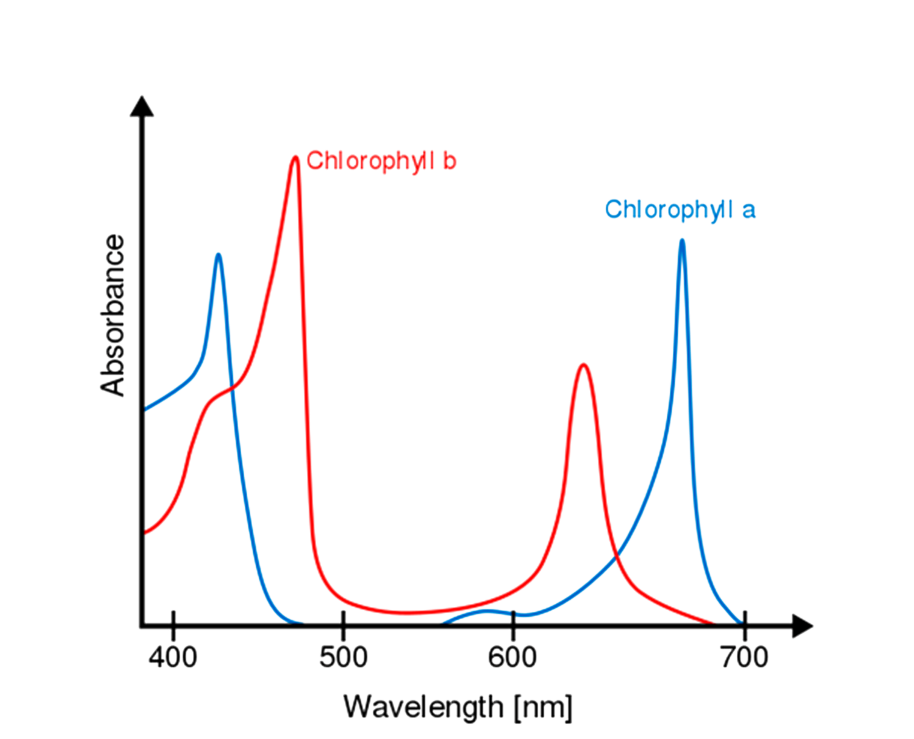 Chlorophyll har en ‘a’ og en ‘b’ form, som tilsammen er et meget vigtigt molekyle i forbindelse med fotosyntese. 
Hvilken farve vil vi observere chlorophyll til at have?
verdensmålene.dk
28-02-2022
|  6  |
[Speaker Notes: Chlorophyll (engelsk stavemåde) bliver stavet meget forskelligt i forskellige kemibogsæt (har kigget i BasisKemi, I gang med kemi og Kend kemien), og det er alt fra klorofyl, til chlorofyl og chlorophyl. Her bruges den engelske stavemåde.]
UV/VIS
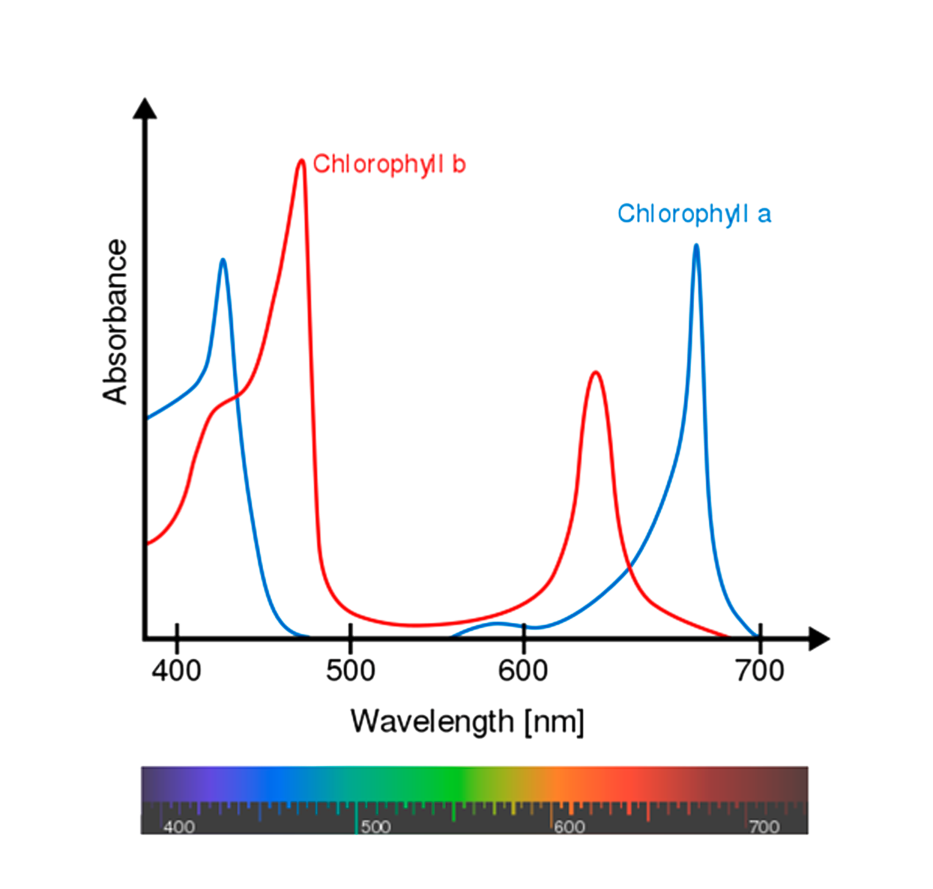 verdensmålene.dk
28-02-2022
|  7  |
UV/VIS
verdensmålene.dk
28-02-2022
|  8  |